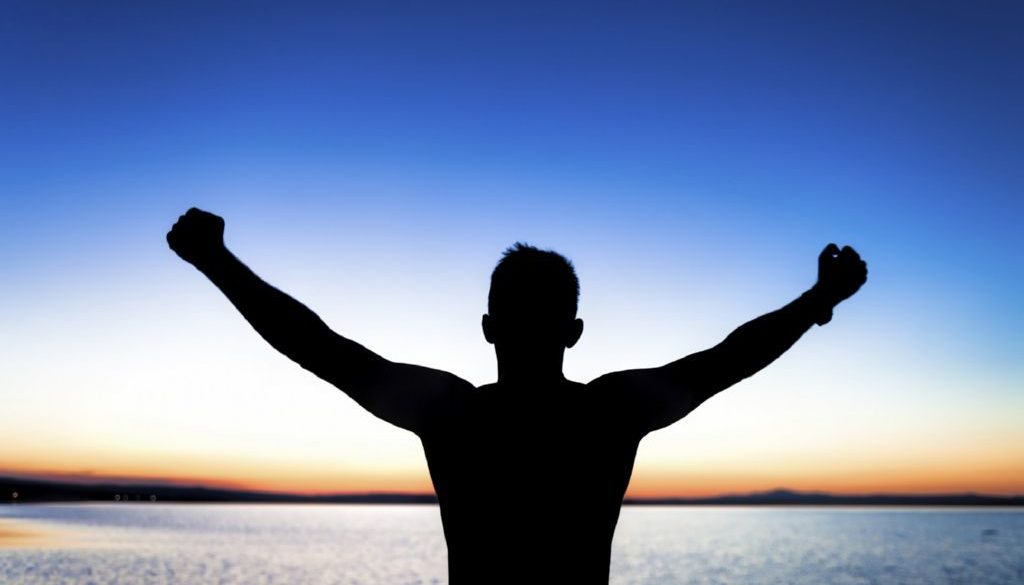 EL ÉXITO EN LA VIDA NO SE MIDE POR LO QUE LOGRAS, SINO POR LOS OBSTÁCULOS QUE SUPERAS.

ANÓNIMO
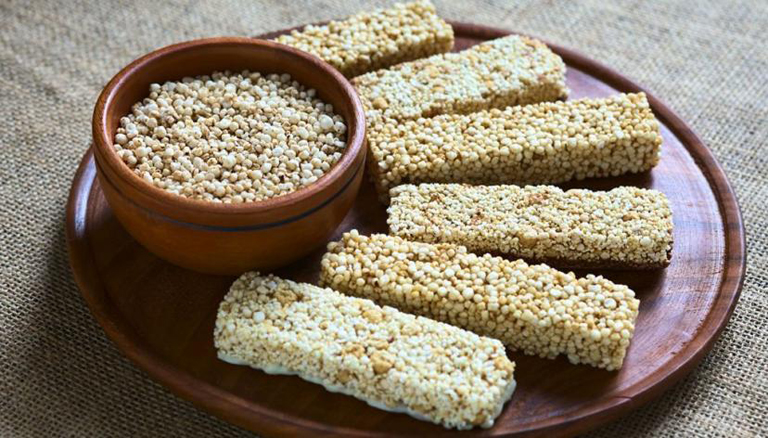 TEMA
ANÁLISIS DE LA PRODUCCIÓN Y EXPORTACIÓN DE LA PLANTA DE AMARANTO EN EL PERÍODO 2014 -  2016
INTRODUCCIÓN
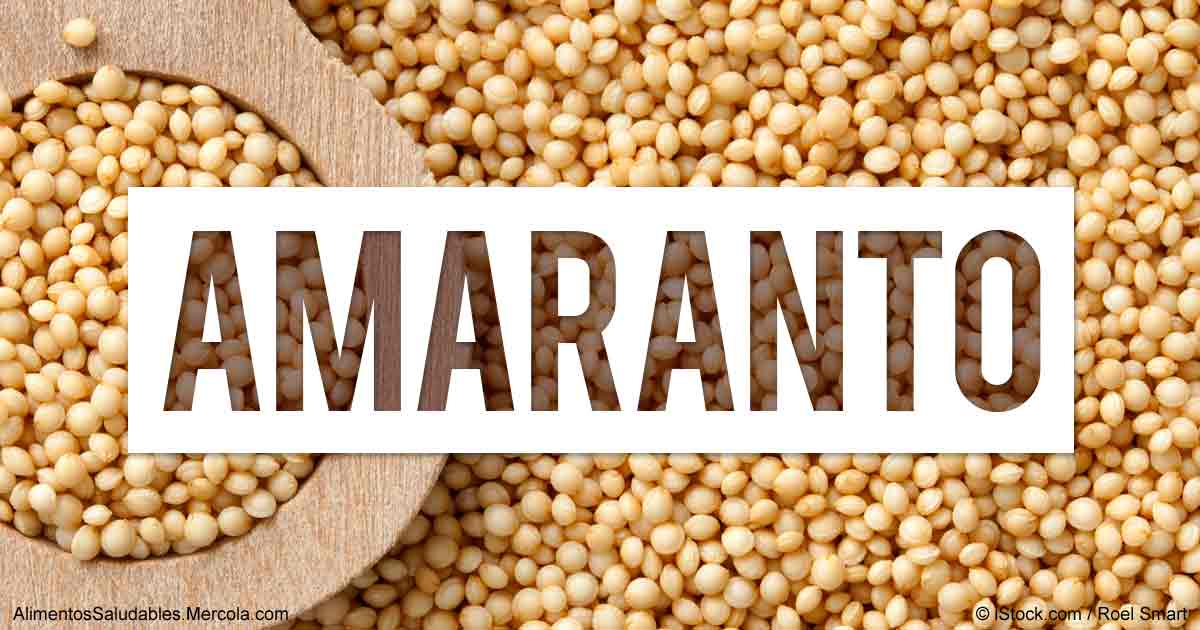 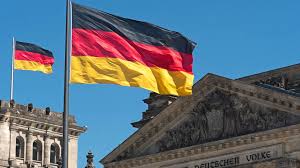 Pseudocereal redescubierto
Crecimiento del 10% anual
PLANTEAMIENTO DEL PROBLEMA
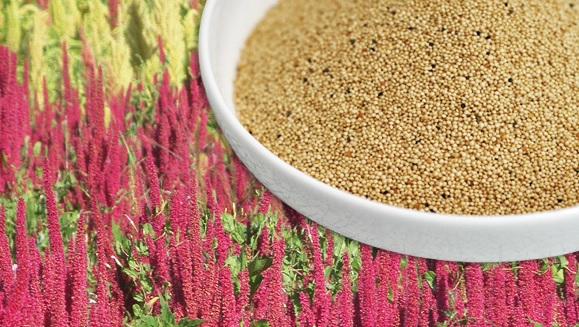 125 Toneladas por año en Ecuador
Demanda 1,200 toneladas anuales
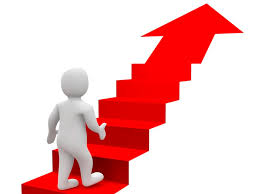 OBJETIVOS
 
Objetivo General
 
Realizar un análisis acerca de la producción y exportación de la planta de Amaranto para el mercado alemán.

Objetivos Específicos

Medir el alcance que tiene el proceso de producción del amaranto, acorde a las normas de calidad que rige el mercado internacional. 
Identificar las características y exigencias del mercado alemán en el periodo 2014 - 2016.
Formular la vía adecuada de exportación, logística y distribución del producto para el mercado Alemán.
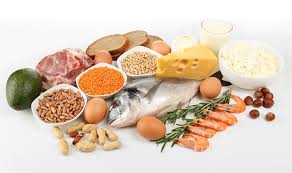 IMPORTANCIA DE LA PRODUCCION DE AMARANTO
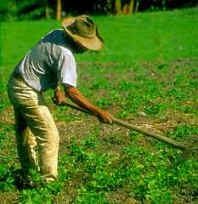 MERCADO ALEMÁN
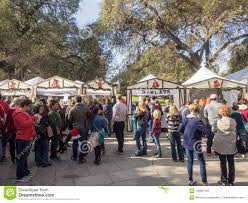 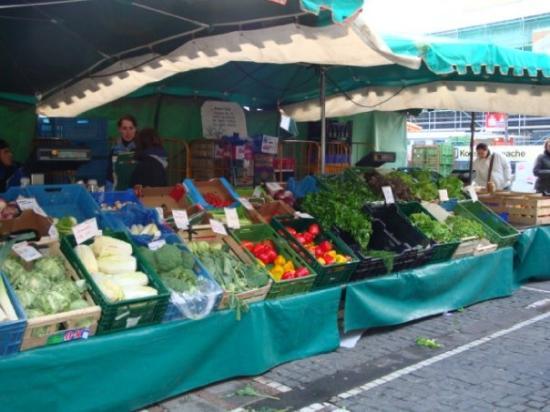 REVALORIZACIÓN DE ALIMENTOS SALUDABLES
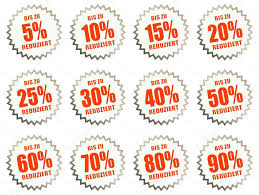 OFERTAS Y PRECIOS
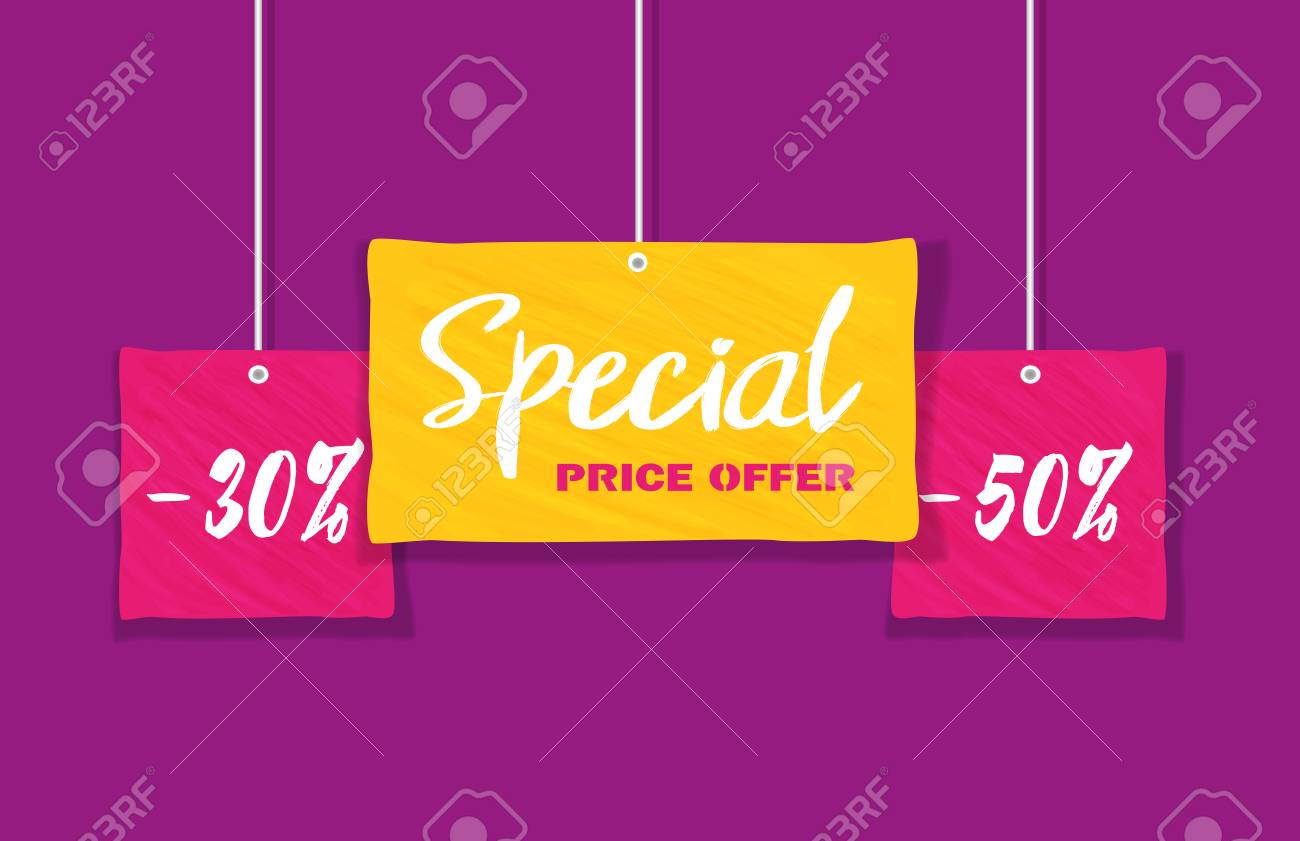 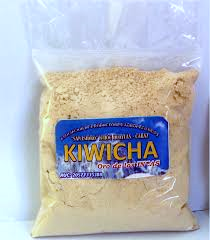 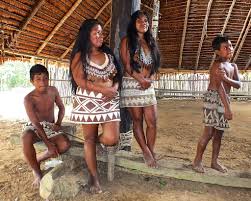 ANTECEDENTE HISTÓRICO
MARCO REFERENCIAL
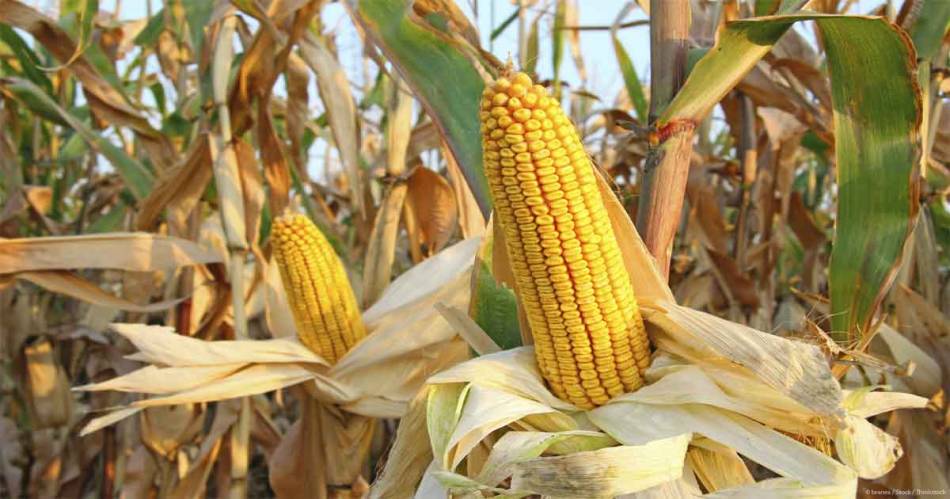 Características agrícolas y nutricionales
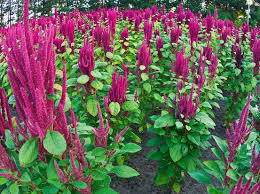 CULTIVO DE AMARANTO
Actividad Competitiva
Trabajo adicional e intenso
CARACTERISTICAS RELEVANTES
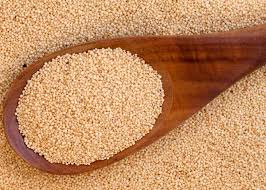 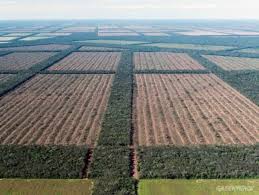 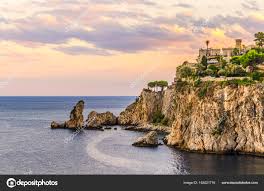 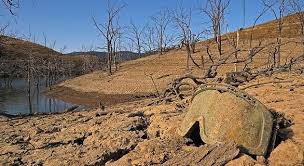 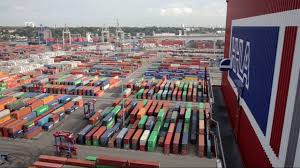 COMERCIO, AGRICULTURA Y REGULACIÓN DEL MERCADO ALEMÁN
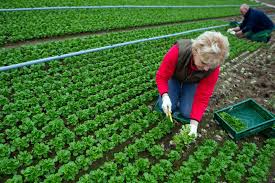 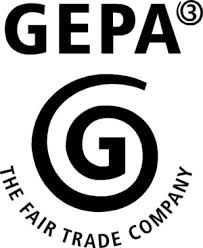 CLIENTES POTENCIALES
RAPUNZEL NATURKOST AG
WERZ NATURKORNMÜHLE GMBH & CO.KG
GEPA-THE FAIR TRADE COMPANY
DAVERT GMBH
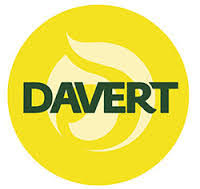 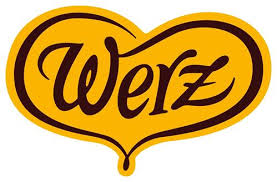 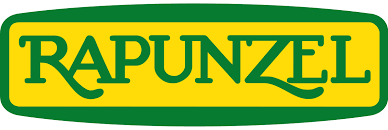 INGRESO AL MERCADO EUROPEO
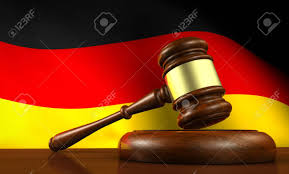 Leyes del comercio Alemán
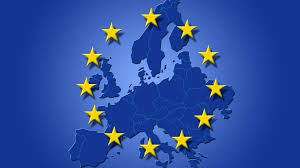 CONTROLES DE SEGURIDAD
CONCLUSIONES Y RECOMENDACIONES
PREGUNTAS
MUCHAS GRACIAS